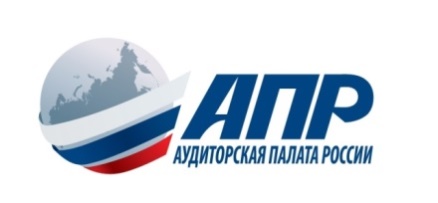 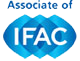 Аудит в России: время перемен
А.В. Турбанов, СРО «Аудиторская палата России»
(Ассоциация)
Состояние рынка
рынок сжимается
доходы падают
демпинг процветает
качество аудита снижается
престиж профессии падает
профессия стареет
общее количество аудиторских организаций и аудиторов уменьшается
2
Негативные факторы, определяющие сложившуюся ситуацию
Гипертрофированные полномочия органов государственного регулирования и надзора
Слабость института саморегулирования
Пассивность аудиторского сообщества
Низкая конкурентоспособность большинства аудиторских организаций 
Наличие недобросовестных участников рынка
3
Шанс - новые возможности
Поручение Президента России от 19 декабря 2015 г. № ПР-2629 - возможность вырваться из кризисной ситуации

Нужна реформа!
4
Реализация Поручения
5
Концепция Минфина России
В значительной степени это доклад о проделанной работе
Значительное число декларативных положений
Отсутствие положений, предполагающих существенное реформирование
Противоречие правительственной концепции саморегулирования
6
Сущность аудита
Аудит как проверка достоверности / недостоверности отчётности становится недостаточным для рынка.
Требуется:
7
Концепция совершенствования механизмов саморегулирования *
Общегосударственная модель саморегулирования

I уровень – аудиторские организации (АО)

II уровень – саморегулируемые организации аудиторов (СРОА)

III уровень – национальные объединения СРОА







* Утв. Распоряжением Правительством России от 30.12.15
8
I уровень Требования к статусу аудиторской организации
Что имеем:

 	Коммерческая организация, имеющая в штате 3 аудиторов (в том числе и по совместительству), приобретает право осуществления аудиторской деятельности после вступления в одно из СРО аудиторов и внесения сведений о ней в реестр аудиторов и аудиторских организаций. 
		1. Аудитор может трудоустроиться у неограниченного числа работодателей.
		2. Один и тот же квалификационный аттестат аудитора можно использовать для подтверждения минимальной численности в неограниченном количестве аудиторских организаций. 
		3. Аудитор как физическое лицо вправе заниматься любыми видами деятельности.
9
I уровень Требования к статусу аудиторской организации
Что нужно:

 	3 аудитора на постоянной основе (постоянное место 	работы);
	Аттестат аудитора может использоваться для 	подтверждения статуса только одной аудиторской 	организаций;
	Возможность установления требований к минимальному 	размеру уставного капитала.
10
II уровень Требования к численности членов СРО
ФЗ № 315
Не менее 25 юридических лиц
Не менее 100 физических лиц
Другие федеральные законы могут 
устанавливать повышенные требования
«Введение трехуровневой модели саморегулирования позволит отказаться от искусственного регулирования количества саморегулируемых организаций в одной отрасли, включая установление требований к наличию в саморегулируемой организации выраженного в процентном отношении определенного количества участников рынка или требования к увеличению количества членов саморегулируемой организации в одной организации в целях получения (сохранения) статуса»*. 

*Источник: Концепция совершенствования механизмов саморегулирования, утверждена Постановлением Правительства РФ от 30.12.15.
Результат: Калейдоскоп в различных отраслях
11
I I I уровень Национальное объединение (НО) СРОА
Высший орган саморегулирования в аудиторской 	отрасли;
	Формируется из представителей аудиторского 	сообщества и независимых членов;
	Четкое разделение полномочий с государственным 	регулятором.
12
Модель регулирования  (саморегулирования) и Модель регулирования (саморегулирования) и надзора (контроля) в сфере аудиторской деятельности
13
Спасибо за внимание!
14